水鳥天堂
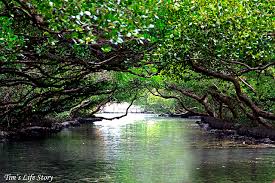 台南四草湖
50302林辰諺
指導老師:姜明雄老師
簡介
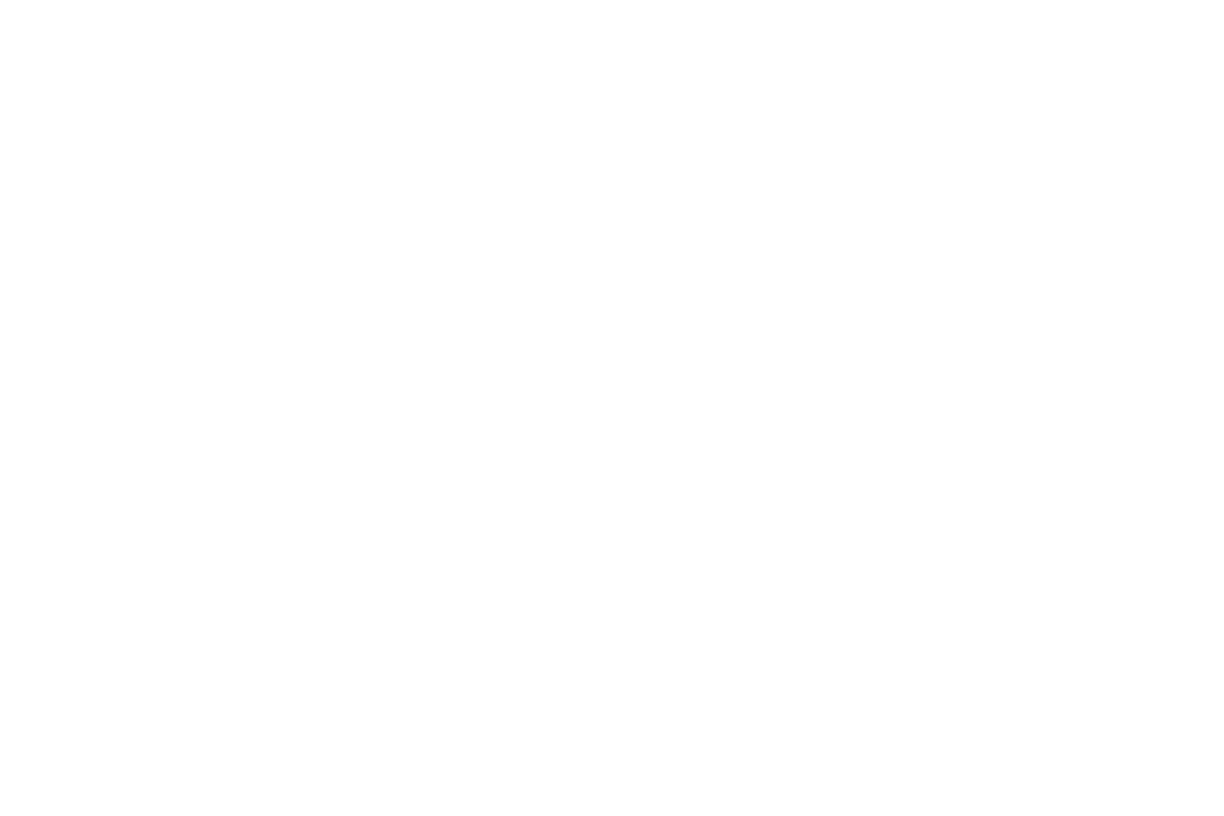 地方介紹1
˙
四草濕地位於台南市安平區，
有許多豐富的動植物生態。
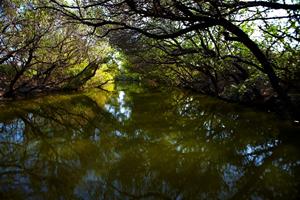 四草湖的綠色隧道的美麗模樣
圖-維基百科
地方介紹2
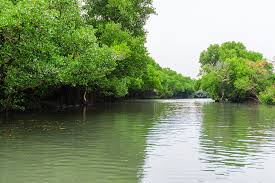 另一個景點黃色隧道。
四草湖的黃色隧道的美麗模樣
圖-維基百科
四草湖生態介紹
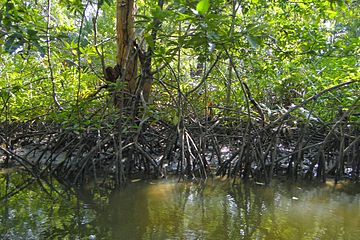 四草濕地是溼地紅樹林地形有許多珍貴稀
有的生物。
圖-維基百科
黑面琵鷺
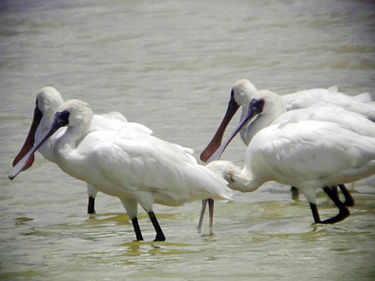 黑面琵鷺
(非繁殖羽)
圖-維基百科
黑面琵鷺
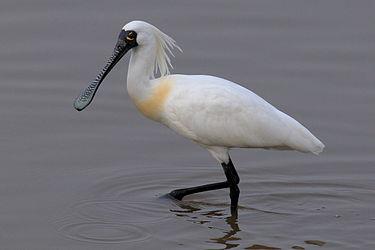 黑面琵鷺
(繁殖羽)
圖-維基百科
黑面琵鷺
黑面琵鷺幼鳥時喙部較平滑
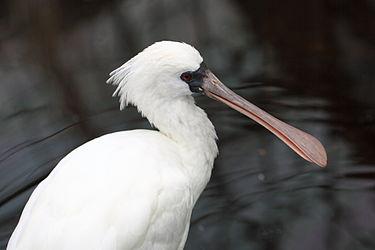 和尚蟹
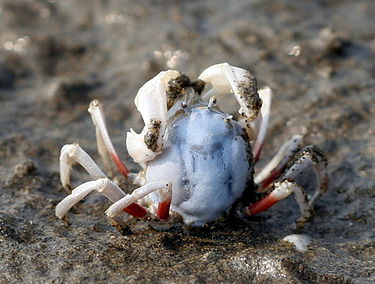 圖-維基百科
和尚蟹又叫兵蟹因為牠是螃蟹家族中會直線行走的
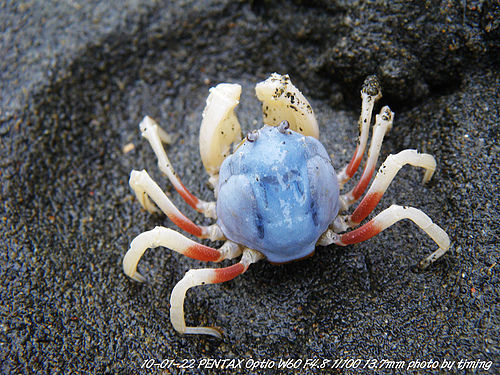 圖-天明教室
植物(水筆仔)
水筆仔是一種很特殊的植物它是胎生植物
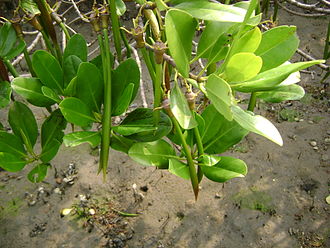 圖-維基百科
水筆仔的分布位置(綠色部分)
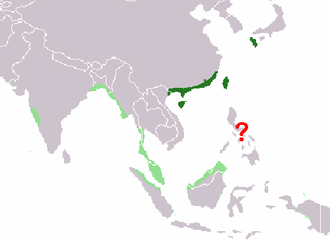 彈塗魚
嘴裡含著水來呼吸
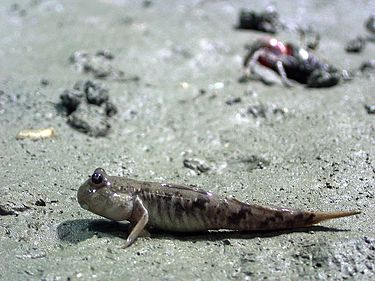 圖-維基百科
用強而有力的尾柄來跳躍
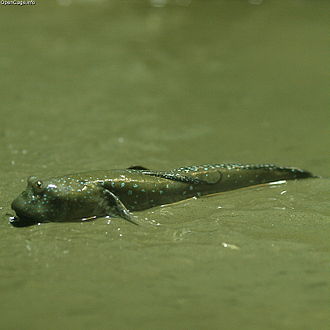 圖-維基百科
四草濕古蹟史介紹1
西元1624年，荷蘭人登陸台灣，建立熱蘭遮城，後來又興建了普羅民遮城 。
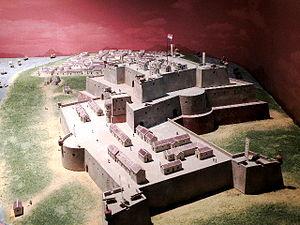 熱蘭遮城復原模型
圖-維基百科
熱蘭遮城殘破不堪的城牆
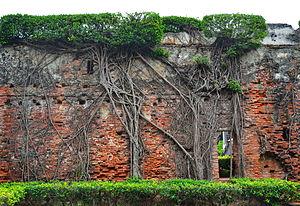 。
圖-維基百科
四草濕地古蹟介紹2
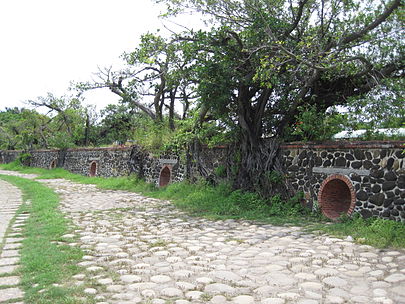 清朝時發生了鴉片戰爭，清朝要防禦台灣蓋了四草砲台是國家二級古蹟。
圖-維基百科
四草濕地古蹟介紹3
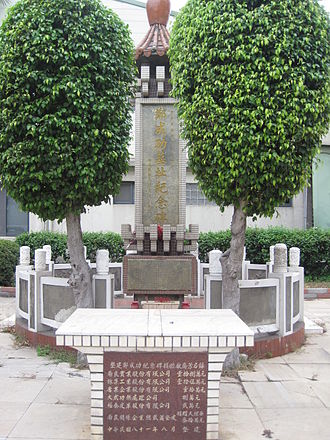 鄭荷紀念碑-是為了紀念荷蘭人與鄭成功而
設立的。
圖-維基百科
地方景觀介紹1-1
四草大橋橫跨鹽水溪出海口-老臺灣的大員港，是四草與安平的交通要道。
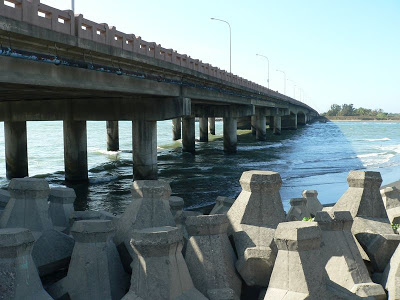 四草大橋白天
圖-老吉伯雜物室
地方景觀介紹1-2
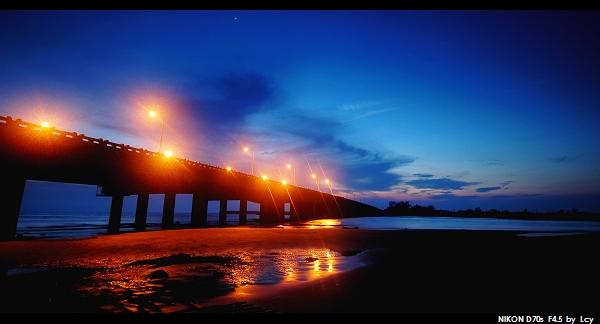 四草大橋夜景
圖-痞客邦
謝謝觀賞
THE
END